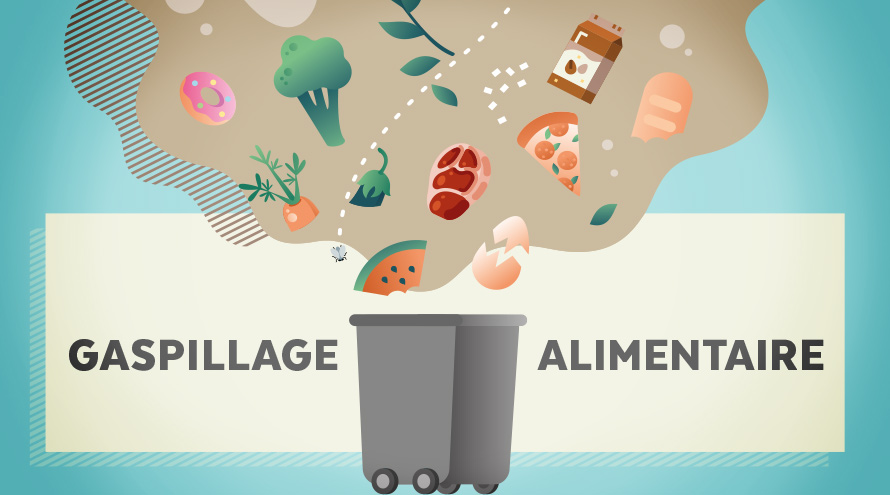 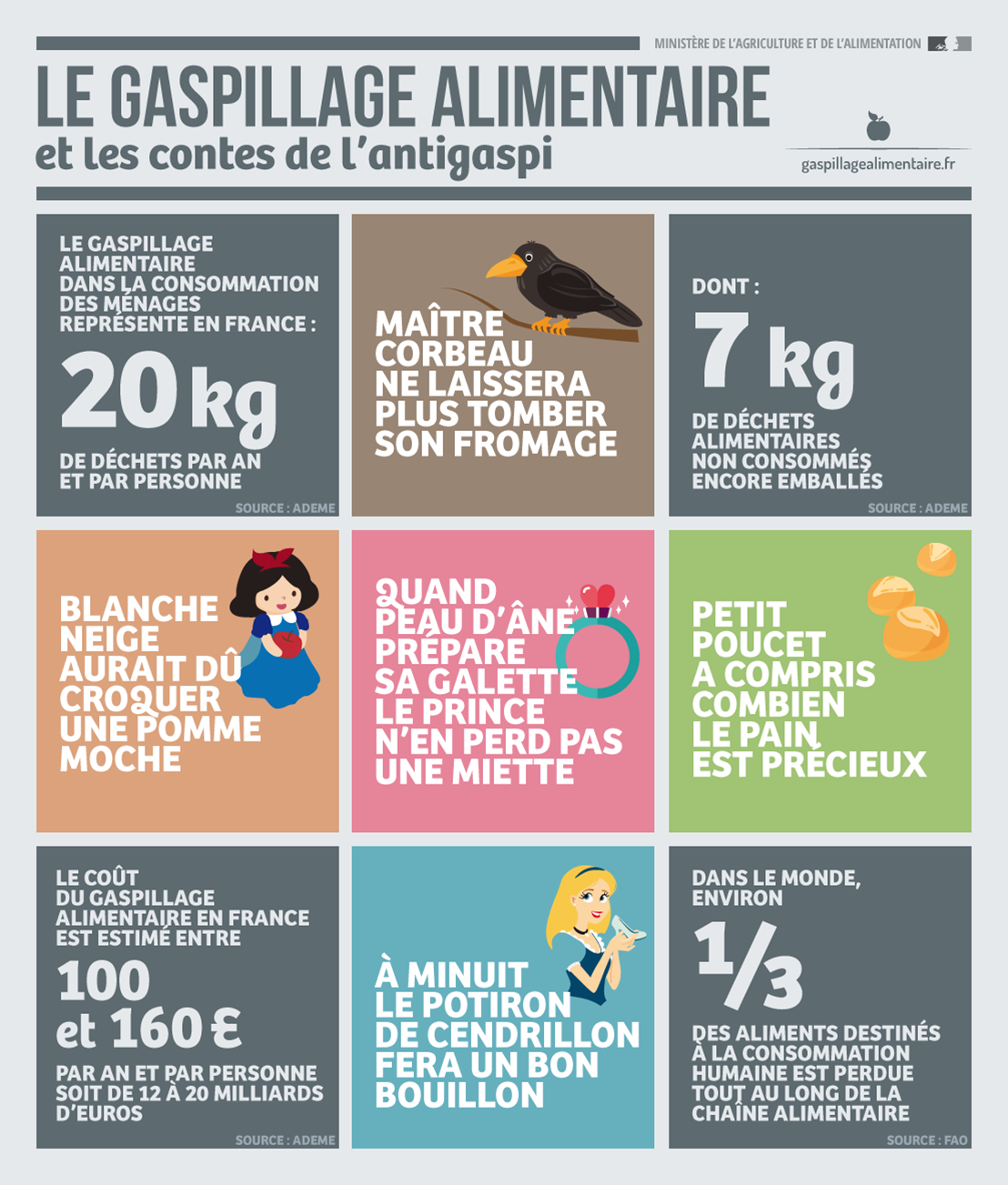 Campagne du Ministère de l’Agriculture et de l’Alimentation, novembre 2018, renouvelée en septembre 2020
Lingua francese - a.a. 2021-2022 - Primo semestre
2
Gaspiller, gaspillage : sprecare, sprecoconte : fiaba, favolaantigaspi → anti-gaspillage
Lingua francese - a.a. 2021-2022 - Primo semestre
3
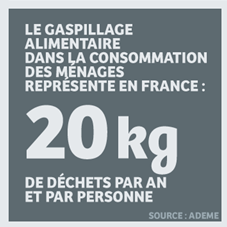 La consommation des ménageskg = kilo, abréviation de kilogrammedéchet : rifiuto
Lingua francese - a.a. 2021-2022 - Primo semestre
4
Référence à la fable de La Fontaine (XVIIe siècle) que tous les enfants apprennent à l’école, Le Renard et le corbeau,tirée des fables d’Esope et de Phèdre.Maître : maestro.Maître Corbeau, sur un arbre perché,Tenait en son bec un fromage.Maître Renard, par l'odeur alléché,Lui tint à peu près ce langage :"Hé ! bonjour, Monsieur du Corbeau.Que vous êtes joli ! que vous me semblez beau !Sans mentir, si votre ramageSe rapporte à votre plumage,Vous êtes le Phénix des hôtes de ces bois."A ces mots le Corbeau ne se sent pas de joie ;Et pour montrer sa belle voix,Il ouvre un large bec, laisse tomber sa proie.Le Renard s'en saisit, et dit : "Mon bon Monsieur,Apprenez que tout flatteurVit aux dépens de celui qui l'écoute :Cette leçon vaut bien un fromage, sans doute. "Le Corbeau, honteux et confus,Jura, mais un peu tard, qu'on ne l'y prendrait plus.
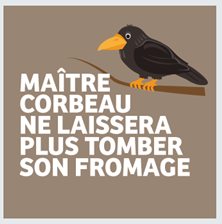 Lingua francese - a.a. 2021-2022 - Primo semestre
5
dont : pronom relatif → di cuiemballer : impacchettare, confezionareemballage : imballaggio, confezione, packaging
Lingua francese - a.a. 2021-2022 - Primo semestre
6
Blanche-Neige : conte des frères Grimm (début du XIXe siècle), adapté par Disney en 1937.aurait dû : conditionnel passé du verbe devoircroquer : addentarepomme : melamoche (familier) : brutta
Lingua francese - a.a. 2021-2022 - Primo semestre
7
Peau d’âne : conte de Charles Perrault (XVIIe siècle). Les deux autres contes cités sont tirés de son recueil les Contes de ma mère l’Oye, traduits en italien par Collodi, l’auteur de Pinocchio.Miette : briciola
Lingua francese - a.a. 2021-2022 - Primo semestre
8
Petit Poucet : Pollicinoa compris : passé composé de comprendrecombien : quanto
Lingua francese - a.a. 2021-2022 - Primo semestre
9
Coût, prononcez [kù] : costoentre : trasoit : ossia, ovveroSource ADEME (Agence de la Transition Ecologique, anciennement Agence de l'Environnement et de la Maîtrise de l'Énergie)
Lingua francese - a.a. 2021-2022 - Primo semestre
10
Minuit : mezzanottepotiron : dans le conte de fées, il s’agit d’une citrouille, zucca.Cendrillon : Cenerentolafera : futur du verbe fairebouillon (du verbe bouillir, bollire) : brodo
Lingua francese - a.a. 2021-2022 - Primo semestre
11
1/3 = un tierstout au long de : lungochaîne : catenasource FAO (Food and Agriculture Organization)
Lingua francese - a.a. 2021-2022 - Primo semestre
12